Interaction Region Overview
Electrons
Hadrons
Roman pots
(Complex chamber)
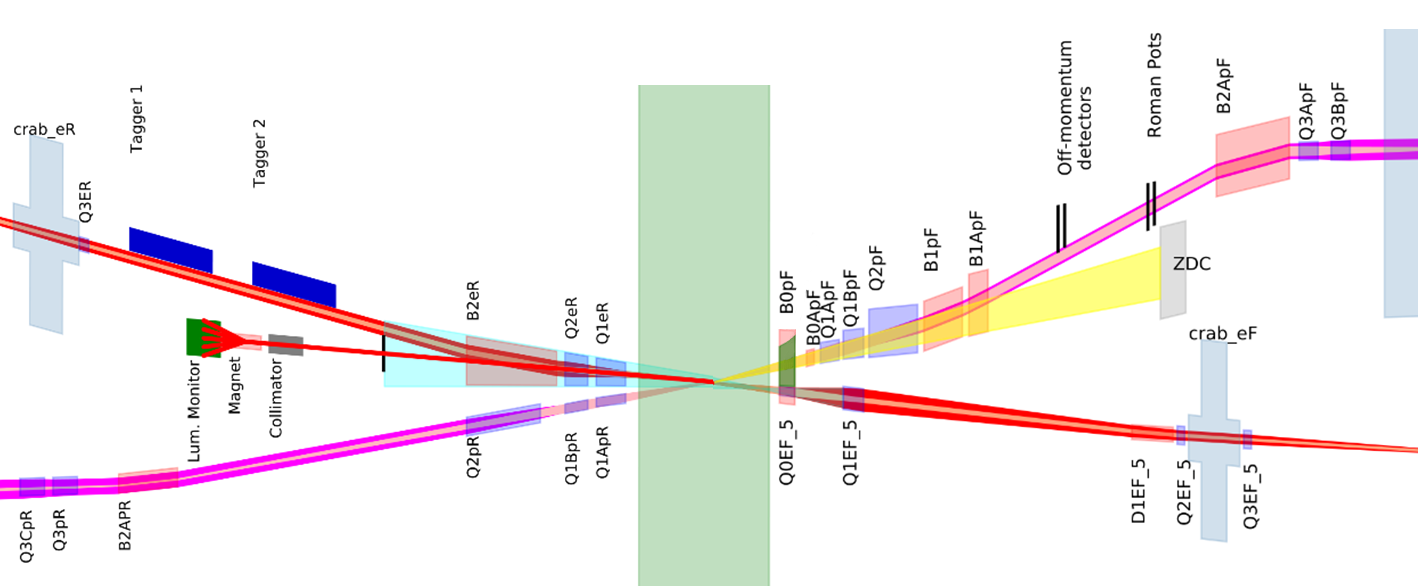 Low Q2 taggers
(Beryllium windows)
Off momentum detectors
(Beryllium window)
Forward spectrometer
(Thin wall exit window)
SR absorber
Luminosity monitor
(Exit window TBD)
Forward cryostat
Rear cryostat
1
Interaction Region (1:1 Scale)
10.1m
9.5m
17.5m
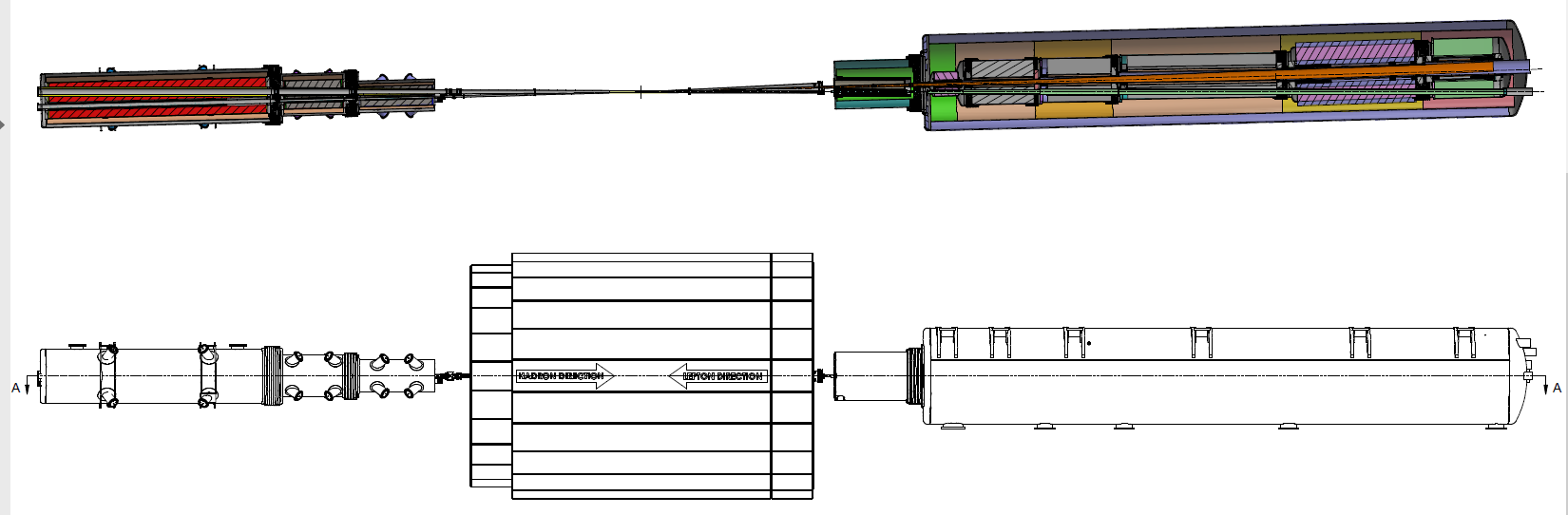 Central detector chamber
Hadron forward chamber
Hadron rear chamber
Rear cryostat
Forward cryostat
Central detector
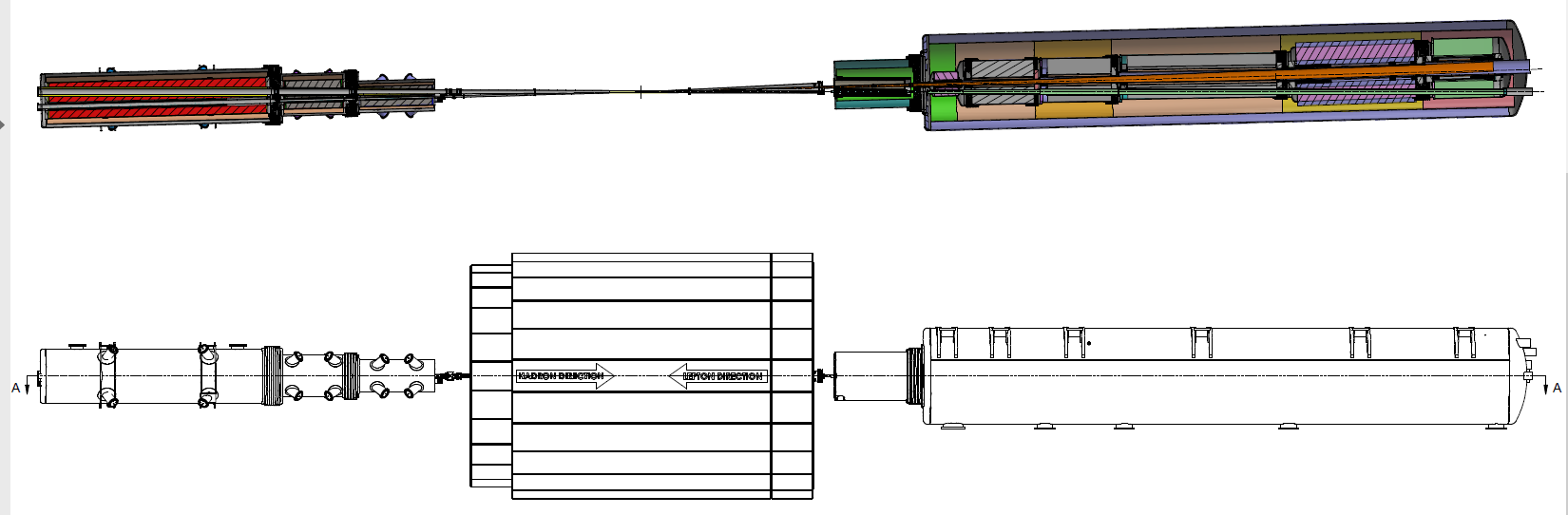 Hadrons
Electrons
2
Forward Side Cryostat (1:1 scale)
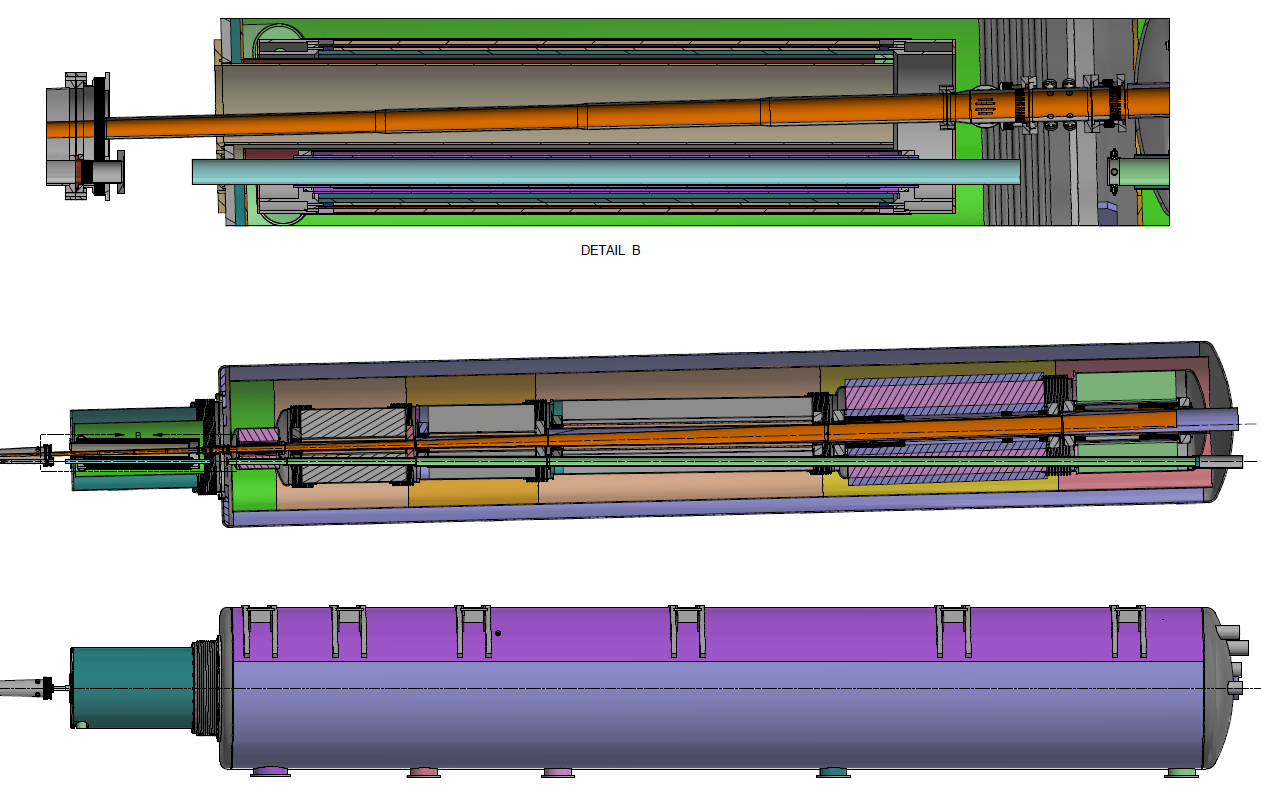 Hadrons
Electrons
Q1BpF
Q1ApF
B0ApF
Q2pF
Q0eF
B1pF
B1ApF
B0pF
Q1eF
Q0eF
Atmosphere
BPMs
+/- 1.3GeV
3
Electron Beam Pipe
Electrons
D2eR
Q2eR
Q1eR
Detector
Q0eF
Q1eF
4
SynRad
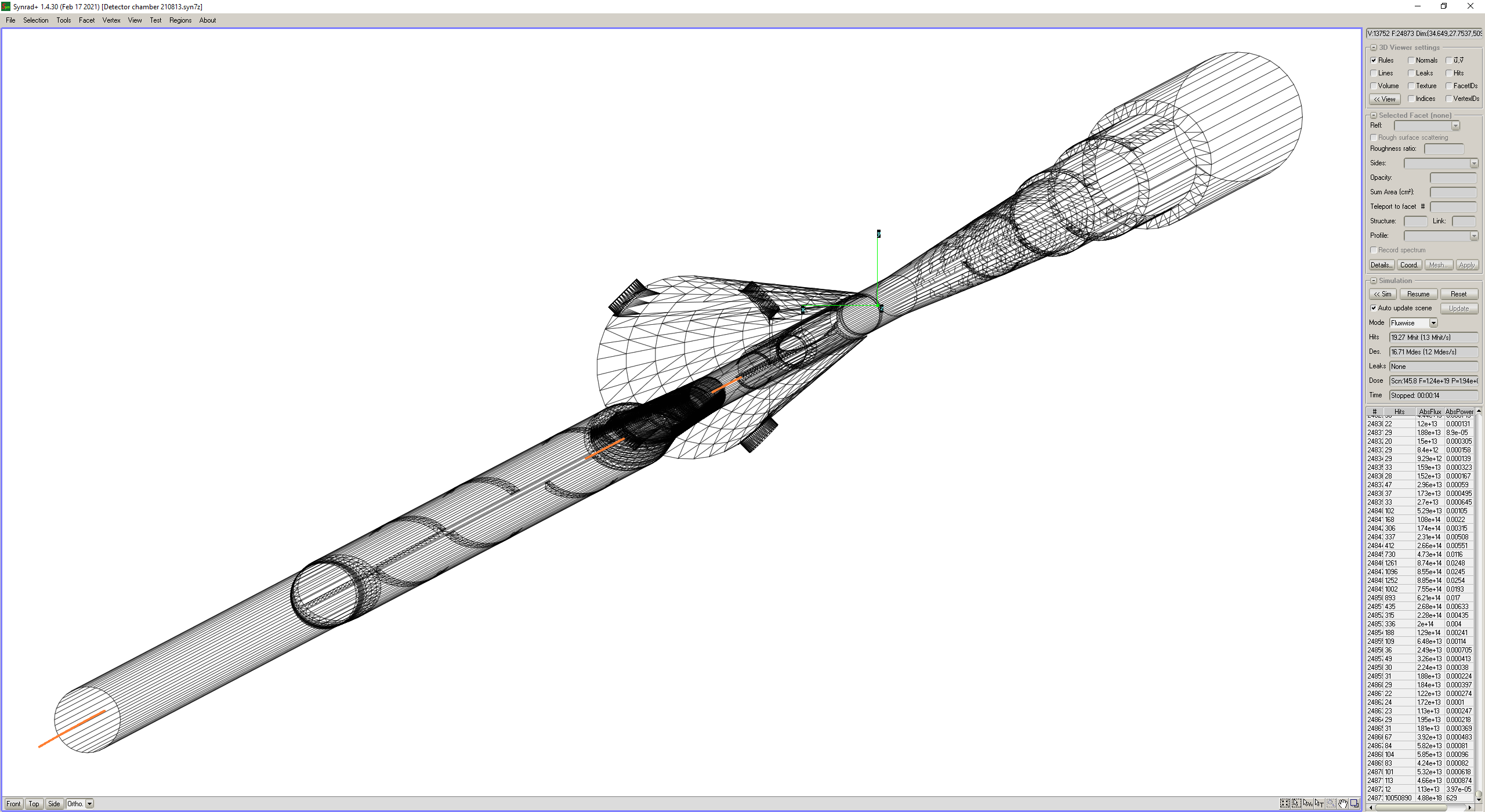 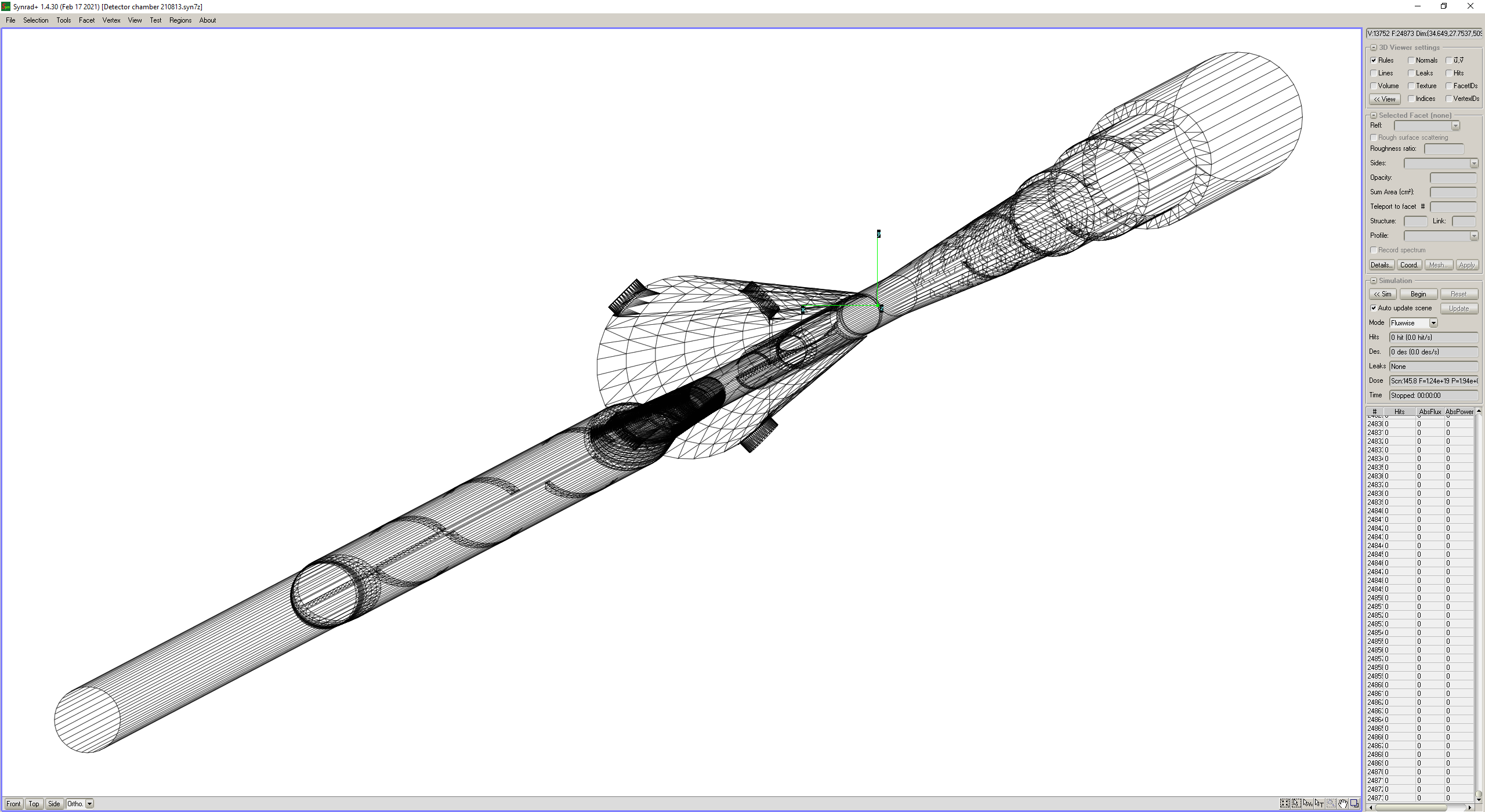 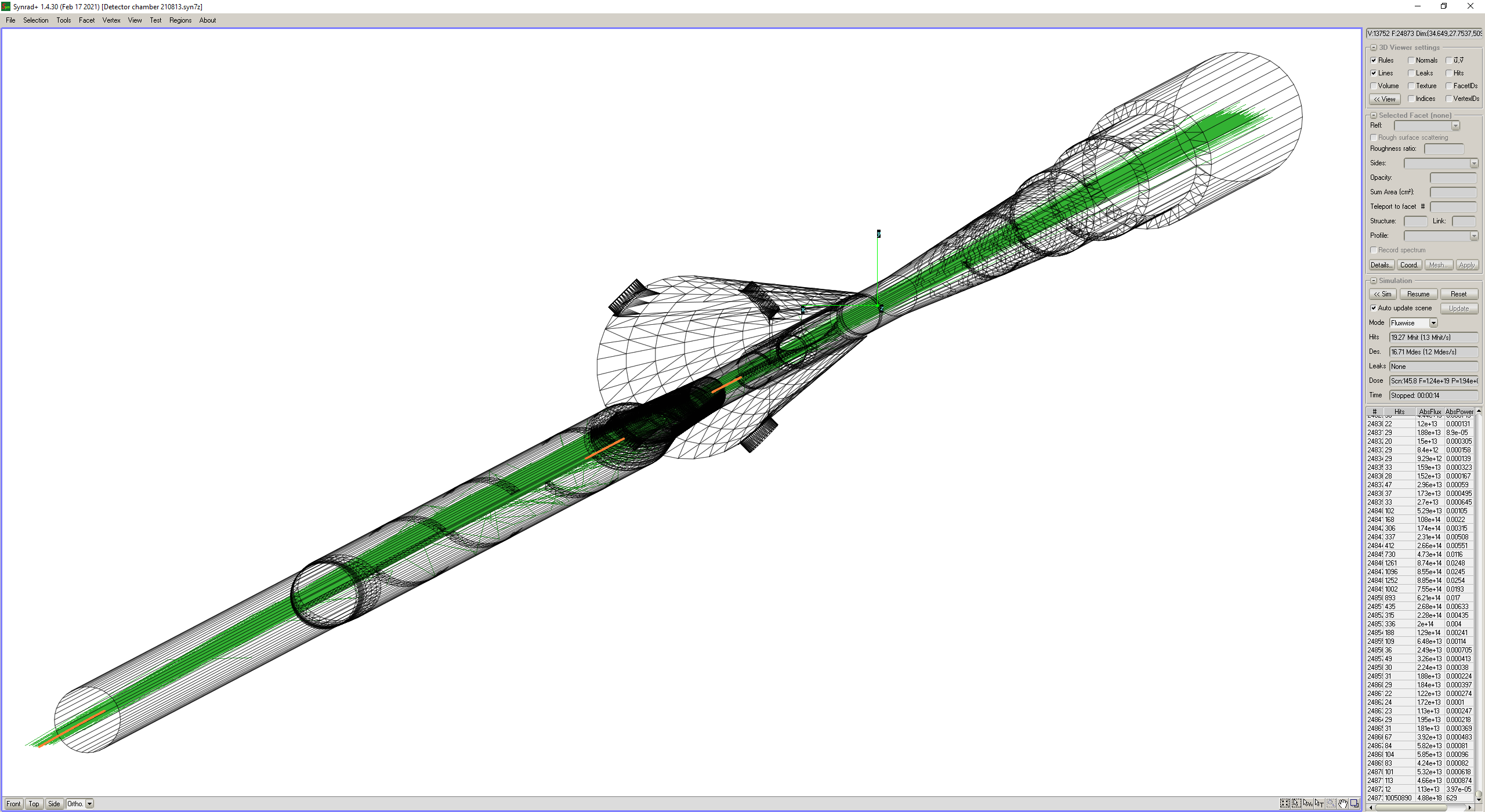 Import geometry
Define surface materials
Setup textures and facet properties
Generate random seeds
Ray trace to determine interactions
Setup magnetic regions
Input lattice parameters
5
Synchrotron Radiation Studies -10 GeV High Divergence
SYNC-BKG (M. Sullivan)
10keV photons hitting beryllium
 
1.93e5 ph/crossing ~ 1.75x1013 ph/sec
SynRad (C. Hetzel)
10keV photons hitting beryllium
 
2.64x1013 ph/sec
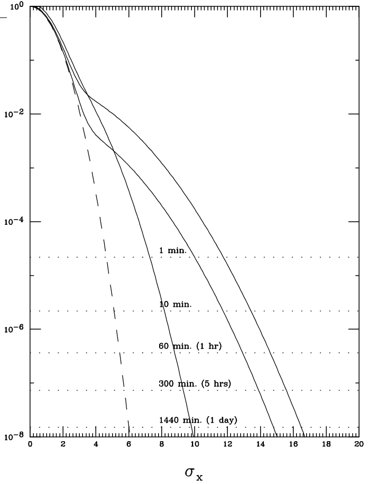 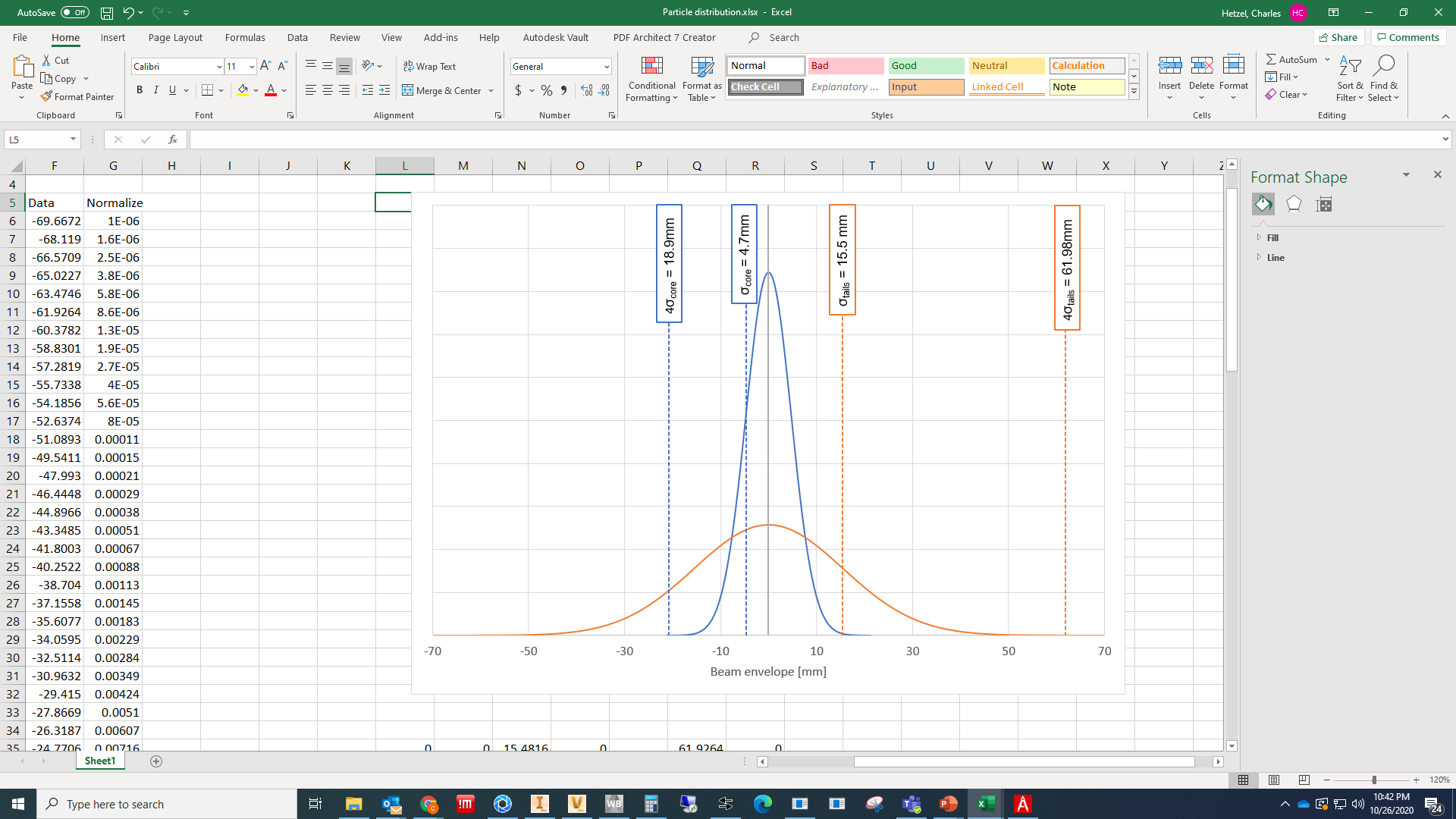 SYNC_BKG 
15σ beam tails
Q1eF
Double Gaussian
Core (90%)
Tails (10%)
6
Background Studies
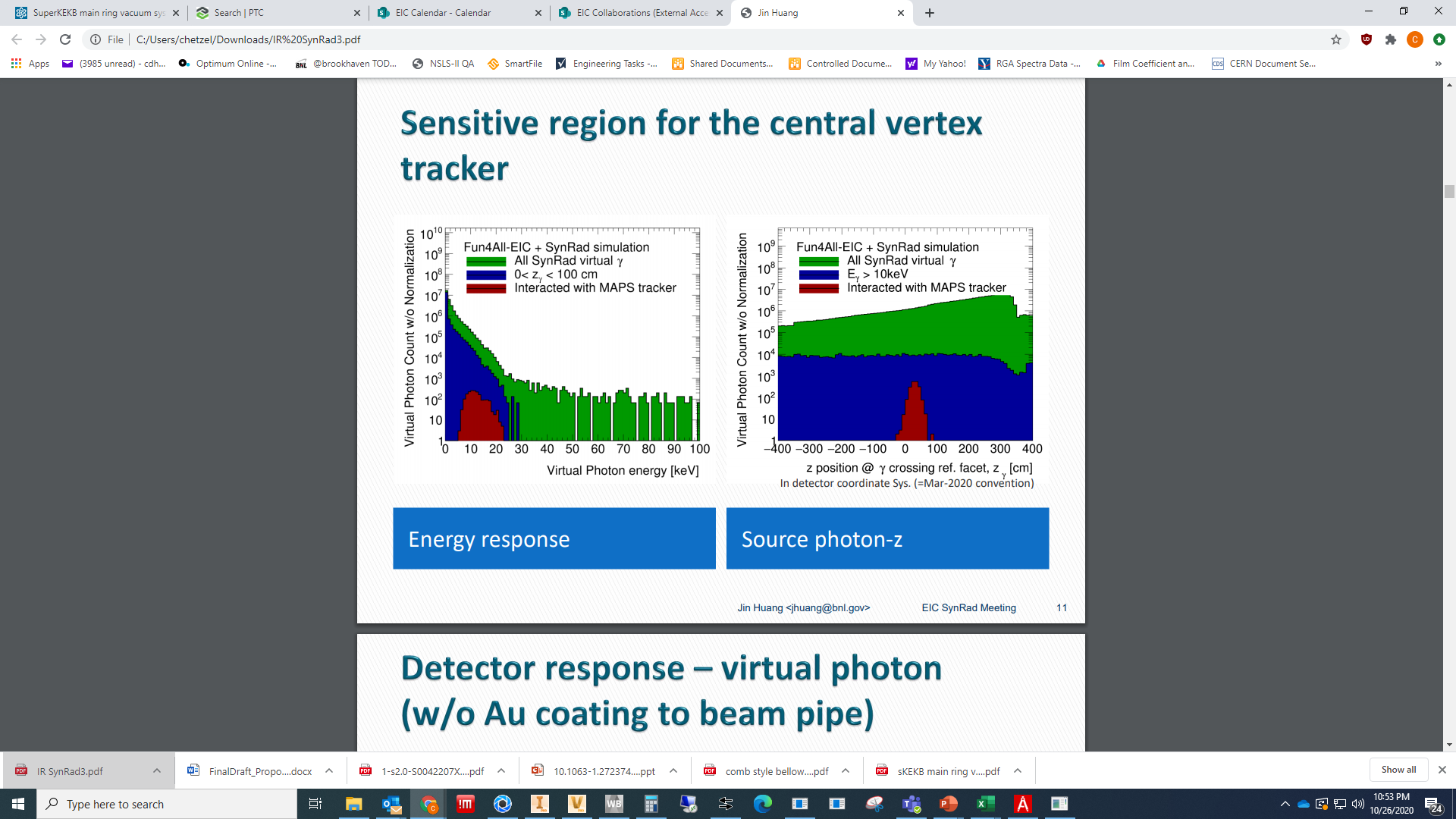 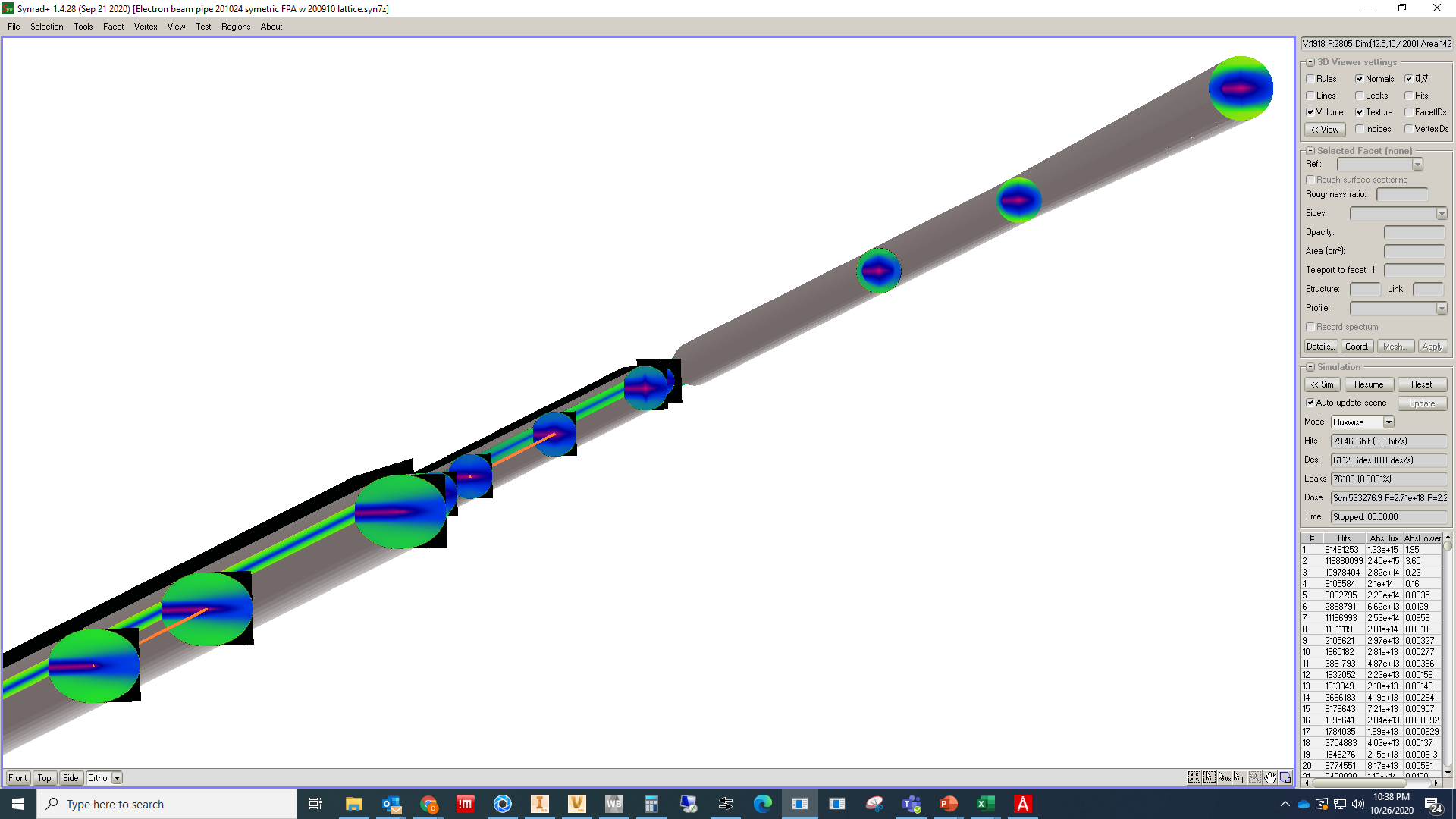 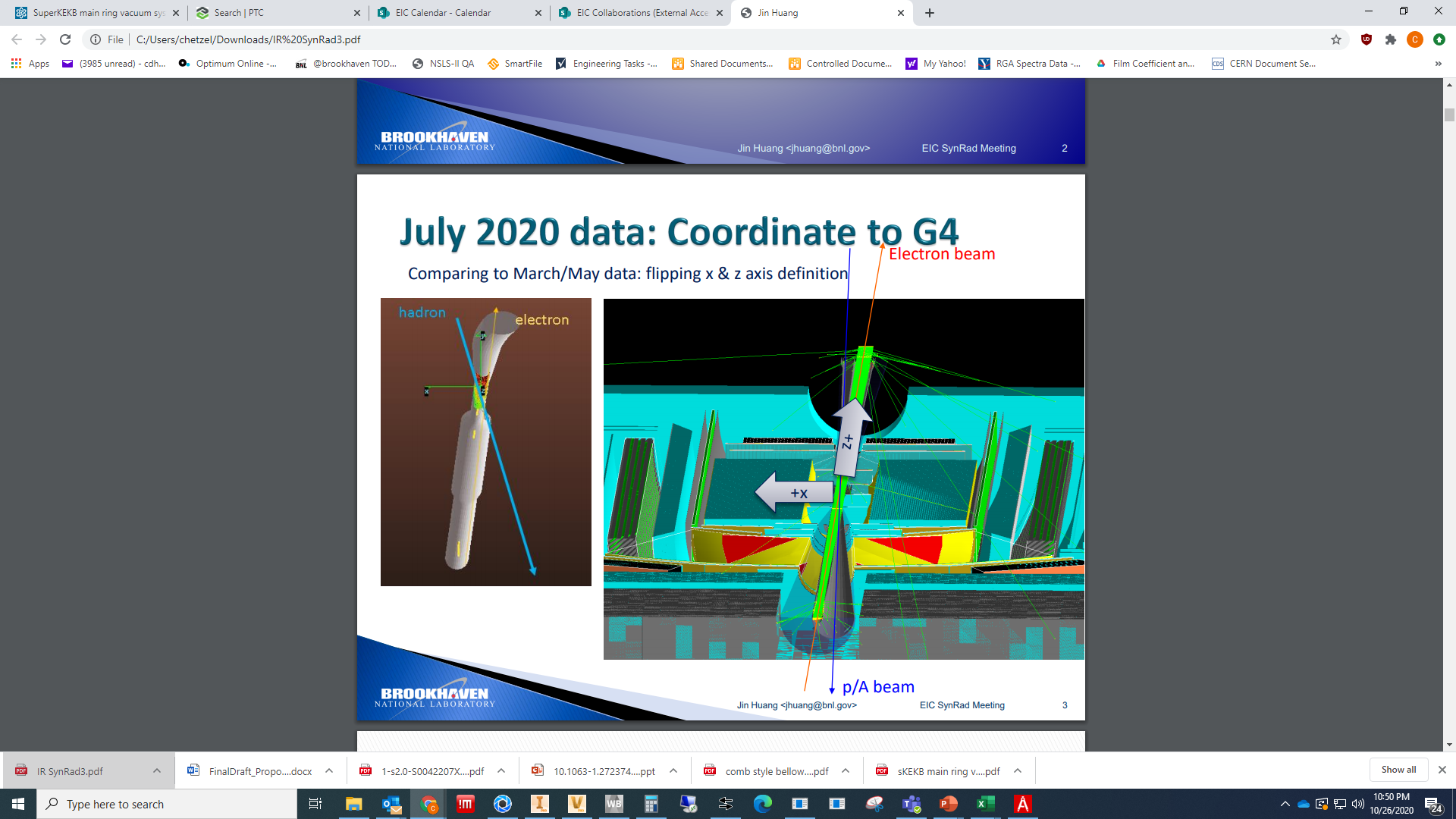 Detector exit (+4.5m)
End of beryllium
Virtual photons imported into Geant4
Start of beryllium
Dipole fan hitting chamber wall
Q1eF
Q0eF
Dipole fan hitting chamber wall
7
Heat Load in Cold Magnets
-5.00m
-5.00m
-7.00m
-7.20m
-10.76m
-12.37m
-22.50m
-7.50m
Q1eF
Detector
Q0eF
95W
9W
810W
80W
290W
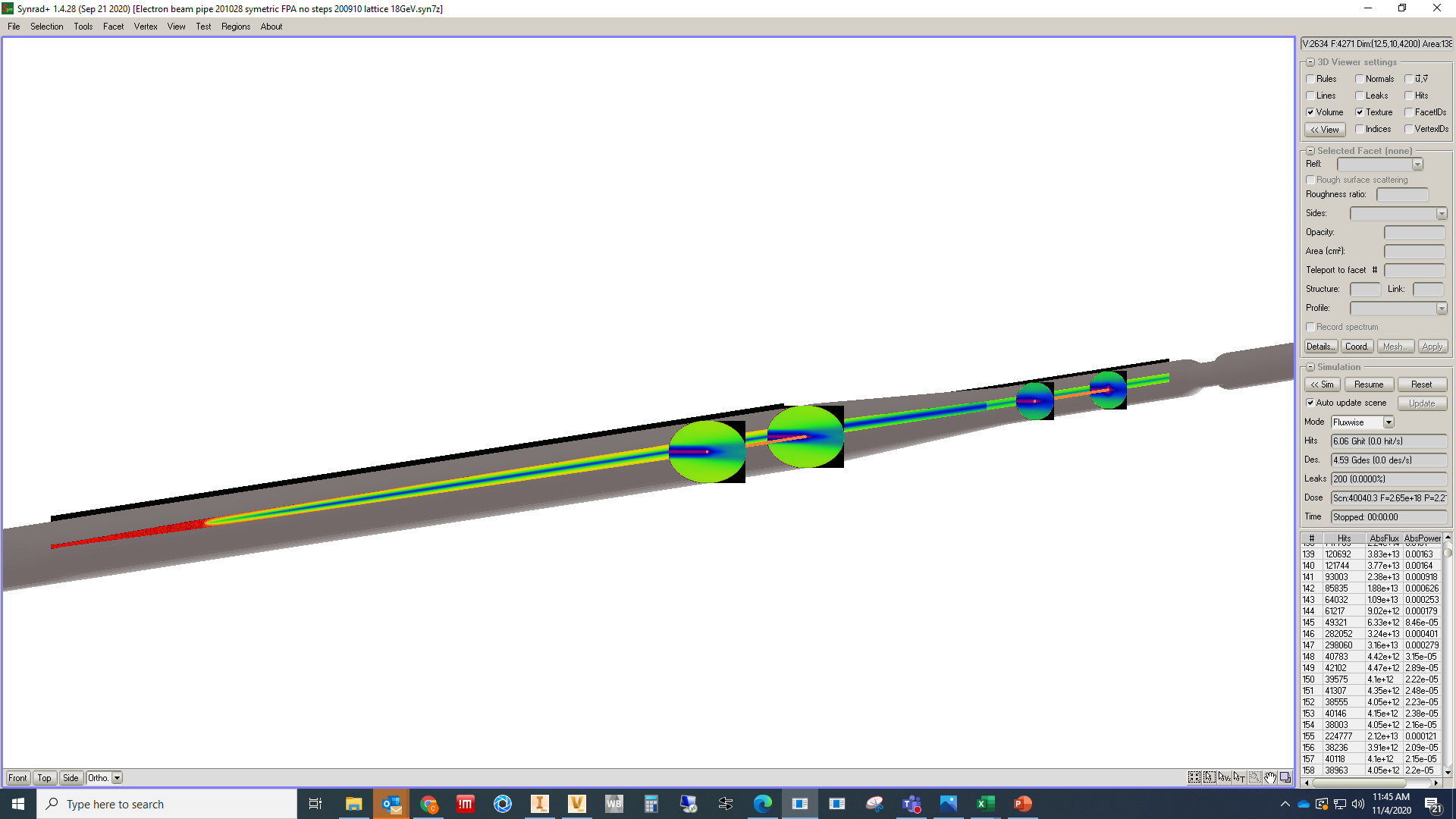 8
Electrons (+z)
Only includes front side magnets (Q0eF, Q1eF, D1eF)
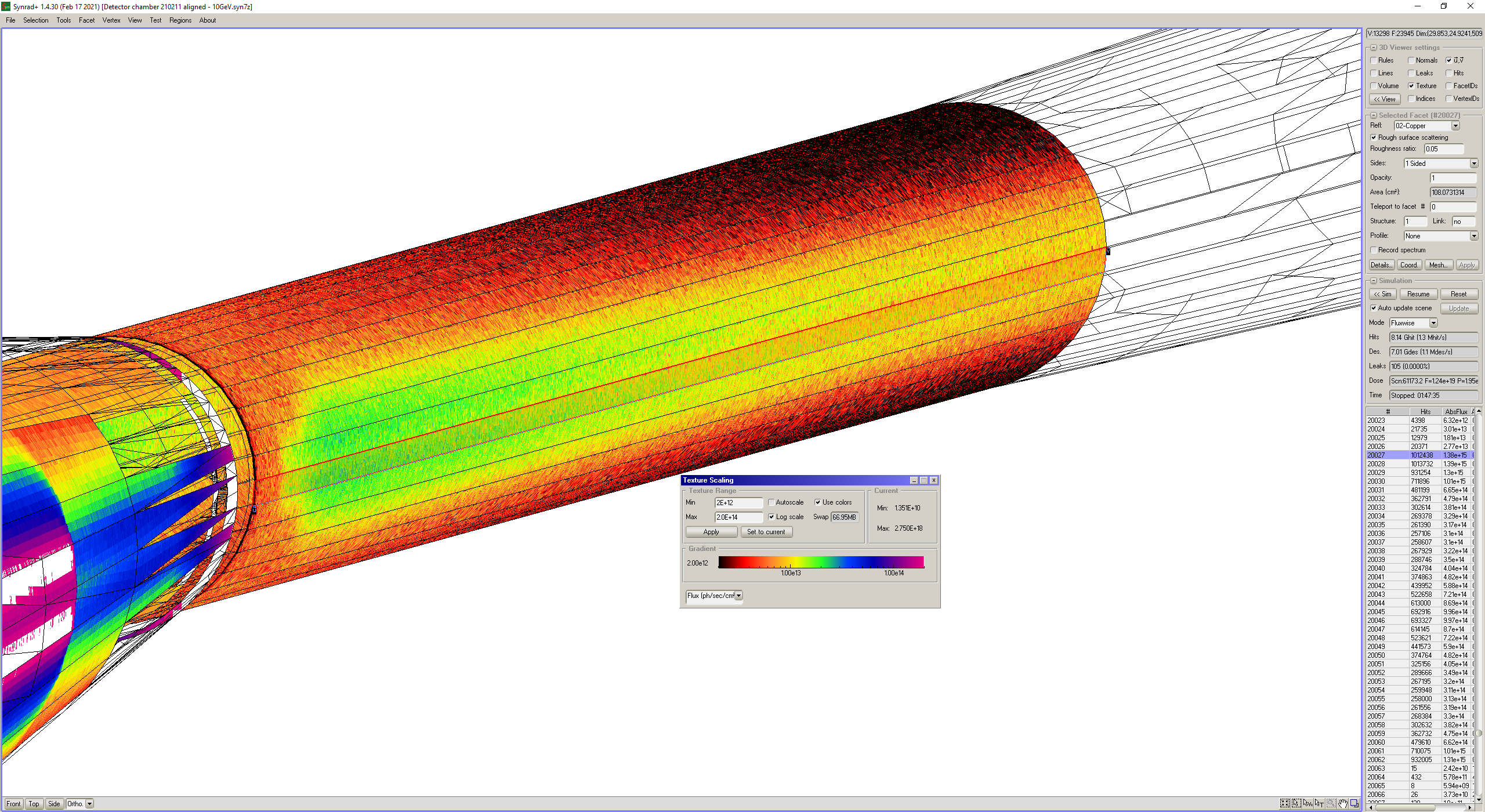 Hadrons
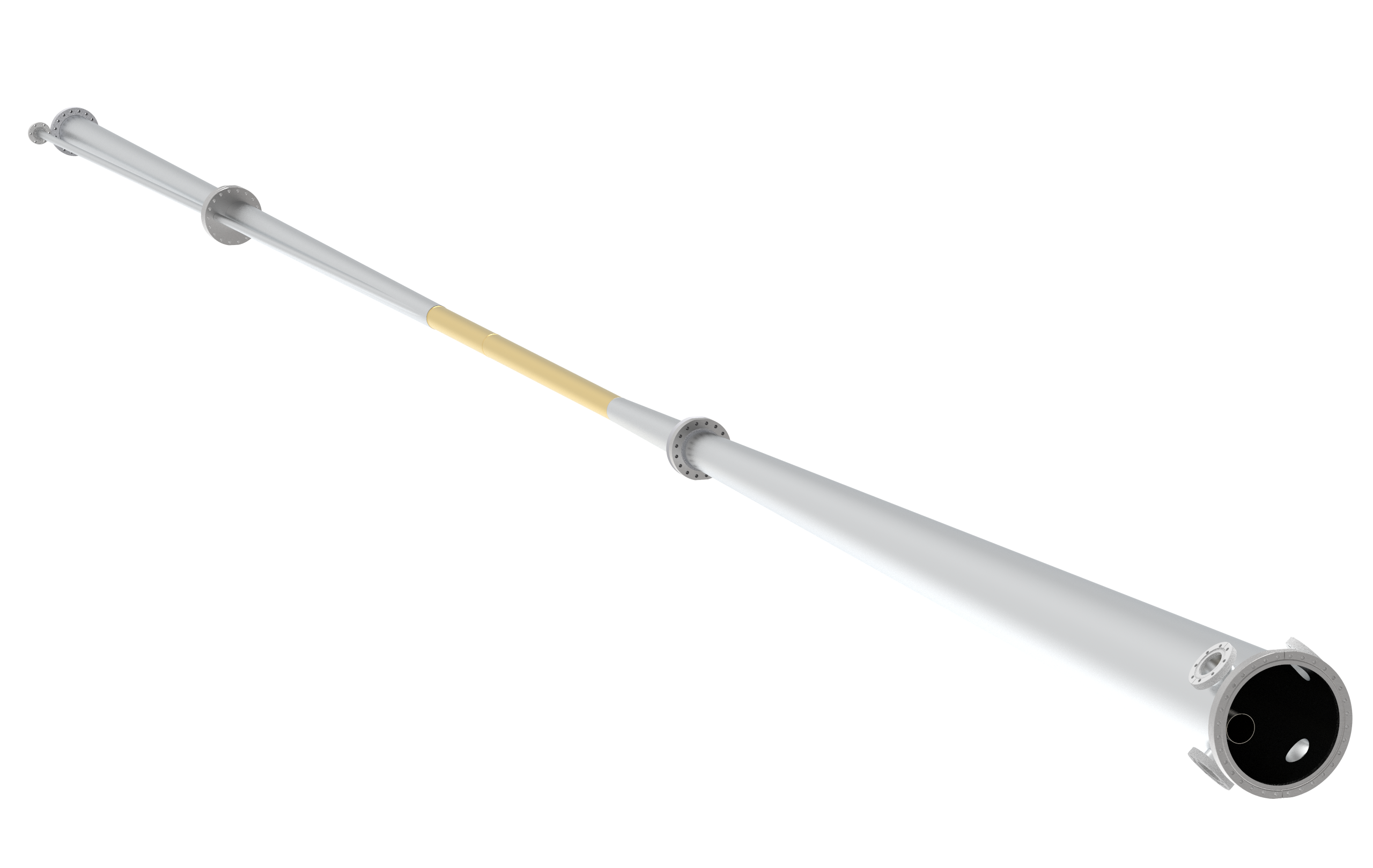 D1eF
Central beryllium section
+y
Facet 22138 (φ = π )
Total flux = 1.10x1015 photons/sec
  >5keV : 4.11x1013 photons/sec
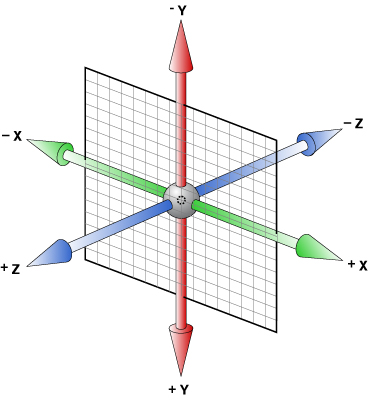 +z (e beam)
+x
Interaction Point
(0,0,0)
Hadrons
Electrons
9
Electrons
φ = 0
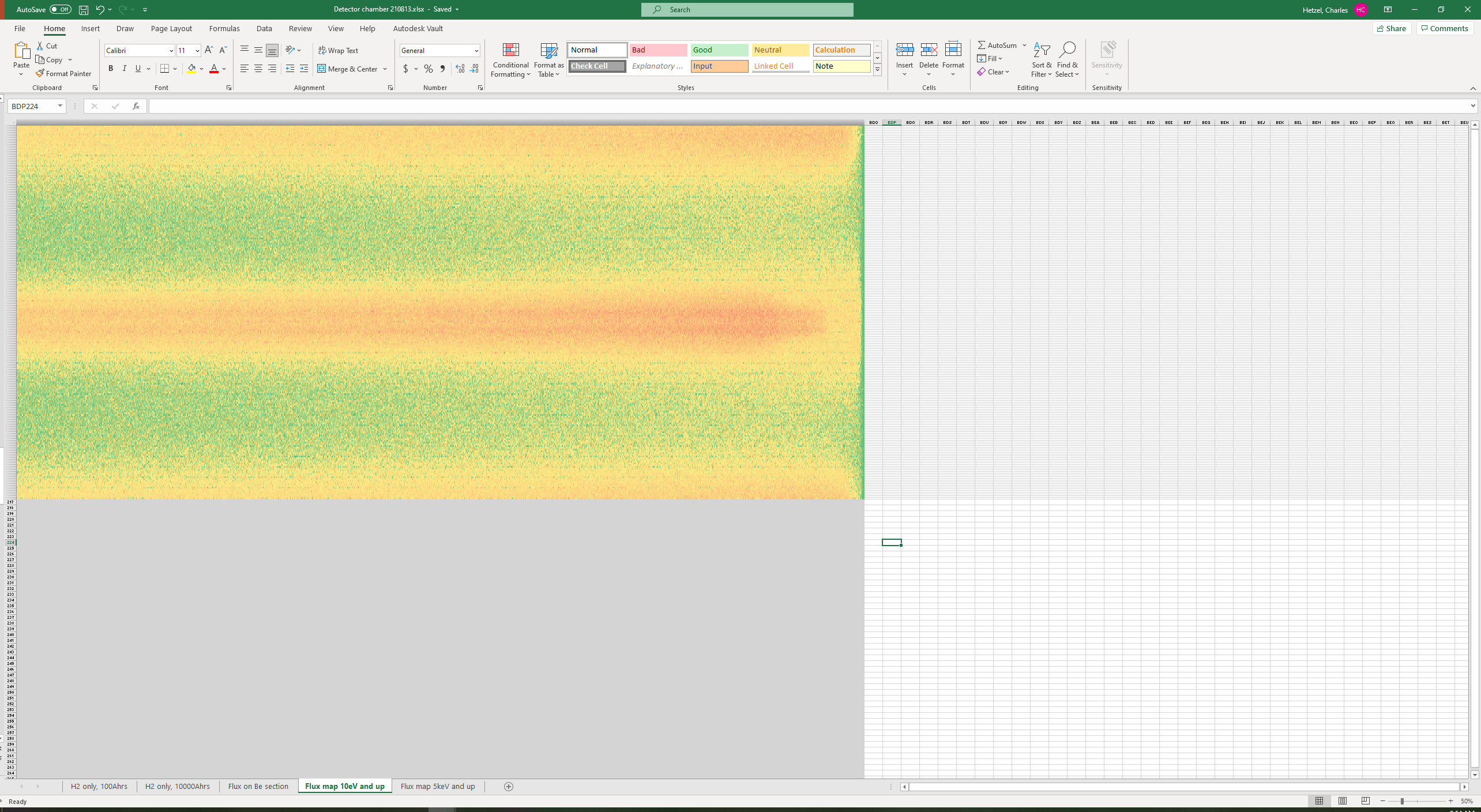 Photons > 10eV
φ = π
Total Flux: 1.7x1016 ph/sec 
Power absorbed: 1.6W
φ = 2π
z = 0.0m (IP)
z = -0.67m
z = 0.8m
φ = 0
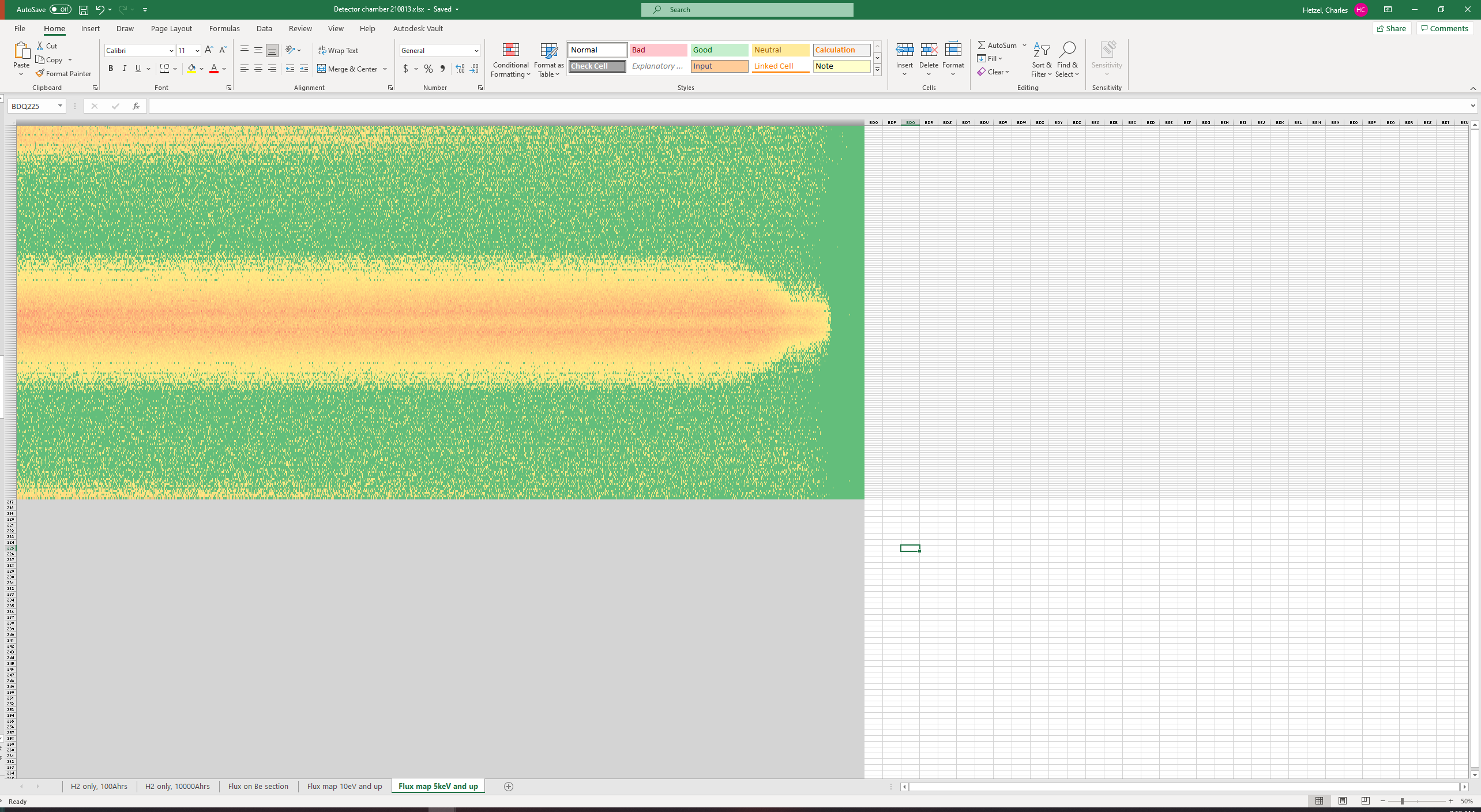 Photons > 5keV
φ = π
Total Flux: 2.7x1014 ph/sec 
Power absorbed: 0.3W
φ = 2π
10
eR IP1
FPA
eF IP1
eF IP2
eF IP3
eF IP4
eF IP5
Detector
Q0eF
Q1eF
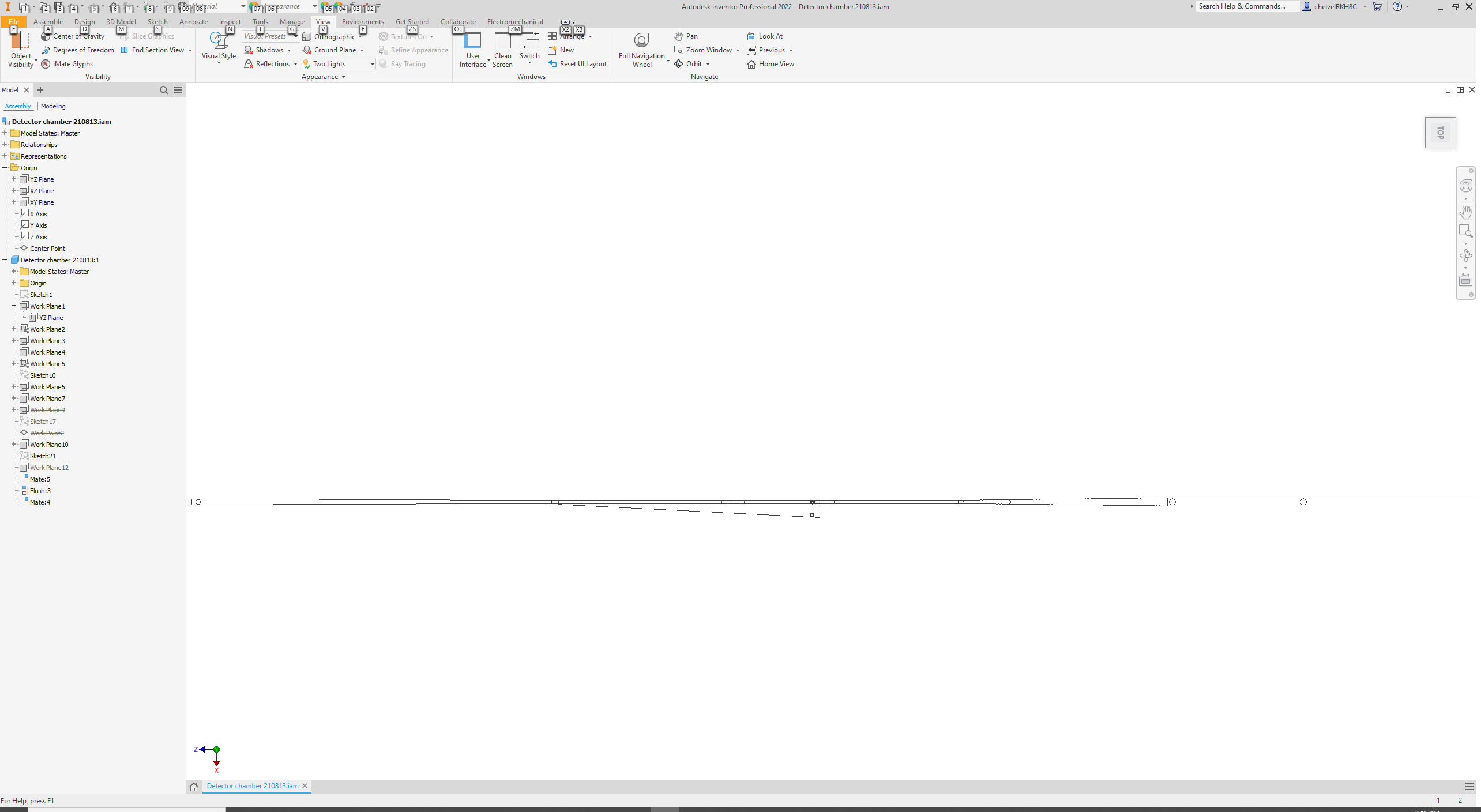 10GeV, 2.5A, 100 Ahr
Final photon absorber
No pumps in cryostat
+5/-15m Avg: 1.5e-7
+4.5/-5m Avg: 3.5e-8
All pumps on
+5/-15m Avg: 3.4e-8
+4.5/-5m Avg: 2.9e-8
11
eR IP1
FPA
eF IP1
eF IP2
eF IP3
eF IP4
eF IP5
Detector
Q0eF
Q1eF
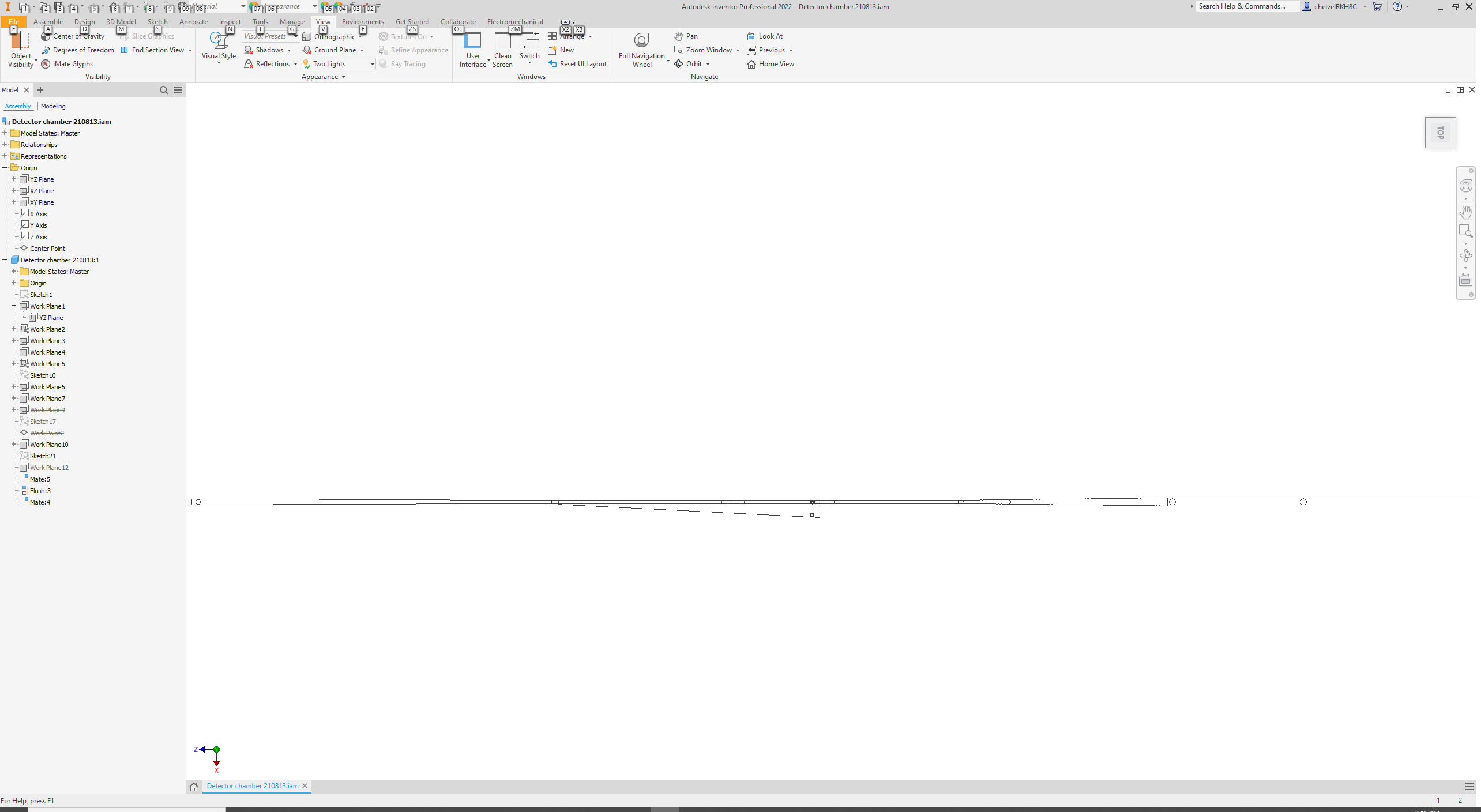 10GeV, 2.5A, 10,000 Ahr
No pumps in cryostat
+5/-15m Avg: 1.3e-8
+4.5/-5m Avg: 3.3e-9
Final photon absorber
All pumps on
+5/-15m Avg: 3.0e-9
+4.5/-5m Avg: 2.7e-9
12